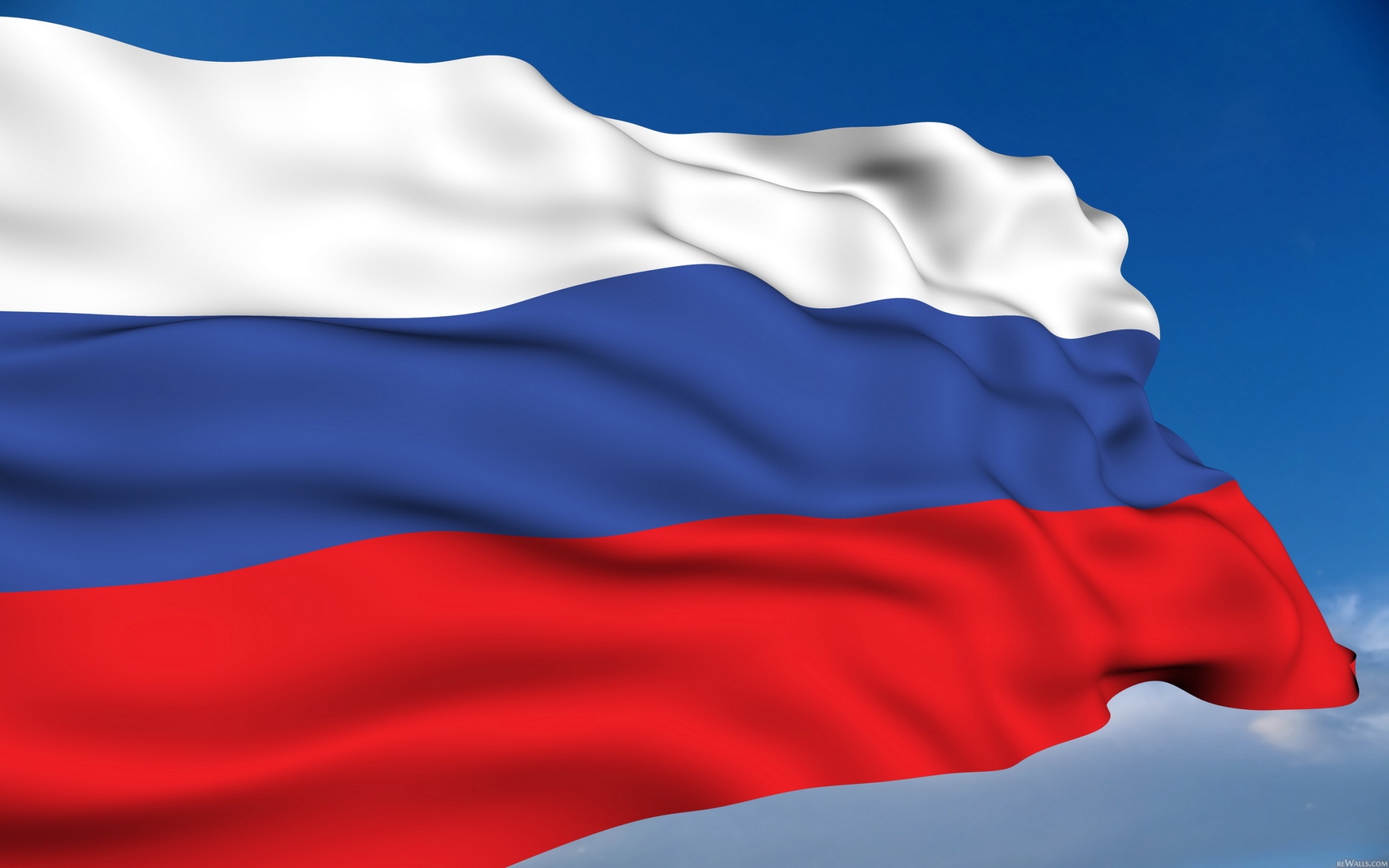 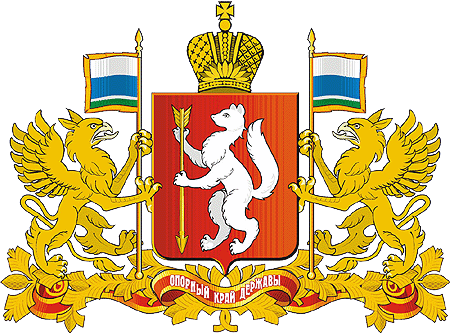 Терроризм-угроза национальной безопасности Российской ФедерацииЗаконодательная и нормативно-правовая база по организации борьбы с терроризмом
Этапы становления терроризма
Общегосударственная система противодействия терроризму 
представляет собой совокупность(пункт 5 Концепции противодействия терроризму в Российской Федерации)
Субъектов противодействия терроризму – уполномоченные органы государственной власти и органы местного самоуправления, в компетенцию которых входит проведение мероприятий по противодействию терроризму, негосударственные организации и объединения, а также граждане, оказывающие содействие органам государственной власти и органам местного самоуправления в осуществлении антитеррористических мероприятий (пункт 7 Концепции)
Нормативных правовых актов, регулирующие их деятельность по выявлению, предупреждению (профилактике), пресечению, раскрытию и расследованию террористической деятельности, минимизации и (или) ликвидации последствий проявлений терроризма
АТК в субъекте РФ – обеспечивает координацию деятельности территориальных органов ФОИВ, ОИВ субъектов РФ и ОМС МО по профилактике терроризма, а также по минимизации и ликвидации последствий его проявлений (пункт 3 Указа Президента России от 15.02.2006 № 116 и подпункт 4.1 статьи 5 ФЗ  от 06.03.2006 № 35)
НАК – коллегиальный орган, координирующий и организующий деятельность ФОИВ, ОИВ субъектов РФ и ОМС МО по противодействию терроризму (подпункт 4.1 статьи 5 ФЗ от 06.03.2006 № 35)
Оперативный штаб – коллегиальный орган для организации планирования применения сил и средств территориальных органов ФОИВ по борьбе с терроризмом, а также для управления контртеррористическими операциями (пункт 4 Указа Президента России от 15.02.2006 № 116)
ФОШ – коллегиальный орган для организации планирования применения сил и средств ФОИВ и их территориальных органов по борьбе с терроризмом, а также для управления контртеррористическими операциями (пункт 4 Указа Президента России от 15.02.2006 № 116)
Законодательная база противодействия терроризму соответствует 
следующим требованиям (пункт 26 Концепции)
Гибко и адекватно реагировать на постоянные изменения способов, форм, методов и тактики деятельности субъектов террористической деятельности
Учитывать международный опыт, реальные социально-политические, национальные, этноконфессиональные и другие факторы
Определять компетенцию субъектов противодействия терроризму, адекватную угрозам террористических актов
Устанавливать ответственность физических и юридических лиц за несоблюдение требований законодательства Российской Федерации в области противодействия терроризму
Определять адекватные угрозам террористических актов меры стимулирования и социальной защиты лиц, участвующих в мероприятиях по противодействию терроризму
Обеспечивать эффективность уголовного преследования за террористическую деятельность
Правовая 
основа противодействия терроризму
(статья 1 ФЗ № 35 «О противодействии терроризму»)
Конституция 
Российской Федерации
Человек, его права и свободы  являются высшей ценностью. Признание, соблюдение и защита прав и свобод человека и гражданина – обязанность государства. (Статья 2 Конституции Российской  Федерации)
Общепризнанные принципы и нормы международного права
Нормативные правовые акты Президента Российской Федерации
Военная доктрина Российской Федерации
Международные договоры Российской Федерации
Нормативные правовые акты Правительства Российской Федерации
Концепция внешней политики Российской Федерации
ФЗ от 6 марта 2006 года № 35 «О противодействии терроризму»
Нормативные правовые акты федеральных органов государственной власти
Стратегия национальной безопасности
Другие федеральные законы
Концепция противодействия терроризму, утвержденная 05.10.2008
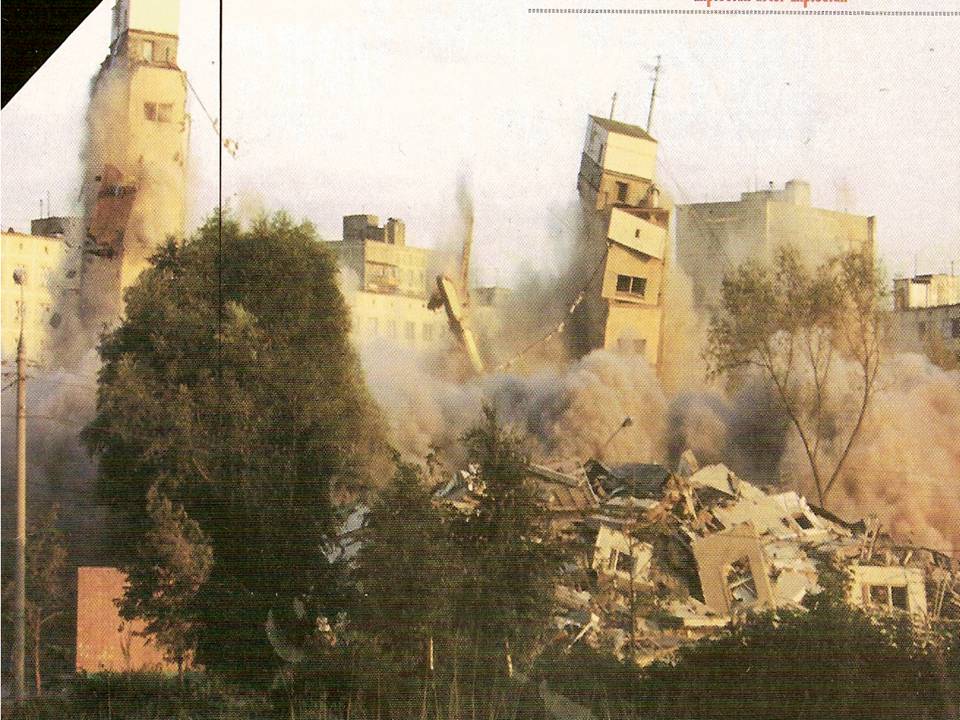 Терроризм –  идеология насилия и практика воздействия на принятие решения органами государственной власти, органами местного самоуправления или международными организациями, связанные с устрашением населения и (или) иными формами противоправных насильственных действий
Статья 3 ФЗ № 35 «О противодействии терроризму»
№35- ФЗ ст.3
Организационные 
основы противодействия терроризму
Президент Российской Федерации:
Принимает решение в установленном порядке об использовании за пределами территории Российской Федерации формирований Вооруженных Сил и подразделений специального назначения для борьбы с террористической деятельностью, осуществляемой против Российской Федерации либо граждан Российской Федерации или лиц без гражданства, постоянно проживающих в Российской Федерации
Определяет основные направления государственной политики в области противодействия терроризму
Устанавливает компетенцию федеральных органов исполнительной власти, руководство деятельностью которых он осуществляет, по борьбе с терроризмом
ФСБ России, МВД России, МЧС России, МО России, ФСО России, Минюст России, ФСИН России, СВР, ФС ВНГ России, ФС по ФМ
Полномочия высшего исполнительного органа государственной власти субъекта Российской Федерации 
(часть 2 статья 5.1 ФЗ от 6 марта 2006 года № 35 «О противодействии терроризму», постановление Правительства Свердловской области от 31.03.2016 № 211-ПП)
1) Разработка и реализация мер, а также государственных программ субъекта Российской Федерации в области профилактики терроризма, минимизации и ликвидации последствий его проявлений
2) Принятие мер по устранению предпосылок для возникновения конфликтов, способствующих совершению террористических актов и формированию социальной базы терроризма (Минобраз, Минкультуры, Минсоцполитики, Минэкономразвития, Минспорта, Управление записи актов гражданского состояния, Администрации управленческих округов Свердловской области)
3) Выявление и устранение факторов, способствующих возникновению и распространению идеологии терроризма (Минобраз, Минкультуры, Минспорта, ДИП)
4) Социальная реабилитация лиц, пострадавших в результате террористического акта, совершенного на территории субъекта Российской Федерации, и лиц, участвующих в борьбе с терроризмом, и в возмещении вреда, причиненного физическим и юридическим лицам в результате террористического акта (Минсоцполитики, Минздрав, Минстроительства и развития инфраструктуры)
Полномочия высшего исполнительного органа государственной власти субъекта Российской Федерации 
(часть 2 статья 5.1 ФЗ от 6 марта 2006 года № 35 «О противодействии терроризму», постановление Правительства Свердловской области от 31.03.2016 № 211-ПП)
5) Обучение граждан, проживающих на территории субъекта Российской Федерации, методам предупреждения угрозы террористического акта, минимизации и ликвидации последствий его проявлений (Минобраз, МОБ)
6) Участие органов исполнительной власти субъекта Российской Федерации и органов местного самоуправления в проведении учений в целях усиления взаимодействия указанных органов при осуществлении мер по противодействию терроризму (Исполнительные органы государственной власти Свердловской области)
7) Обеспечение выполнения юридическими и физическими лицами требований к антитеррористической защищенности объектов (территорий), находящихся в собственности субъекта Российской Федерации или в ведении органов государственной власти субъекта Российской Федерации (МОБ, Минобраз, Минзрав, Минспорта, Минсоцполитики, Минкультуры, Минтранспорта)
8) Обеспечение и координация поддержания в состоянии постоянной готовности к эффективному использованию сил и средств органов исполнительной власти субъекта Российской Федерации, предназначенных для минимизации и (или) ликвидации последствий проявлений терроризма (МОБ и Минздрав)
Полномочия высшего исполнительного органа государственной власти субъекта Российской Федерации 
(часть 2 статья 5.1 ФЗ от 6 марта 2006 года № 35 «О противодействии терроризму», постановление Правительства Свердловской области от 31.03.2016 № 211-ПП)
9) Оказание медицинской и иной помощи лицам, пострадавшим в результате террористического акта, совершенного на территории субъекта Российской Федерации, и лицам, участвующим в его пресечении (Минздрав)
9) Проведение аварийно-спасательных работ, восстановление нормального функционирования и экологической безопасности поврежденных или разрушенных объектов в случае совершения террористического акта на территории субъекта Российской Федерации (Минздрав, Минприроды, Минстроительства, Минэнергетики,  МОБ)
10) Осуществление межрегионального сотрудничества в целях изучения вопросов профилактики терроризма, минимизации и ликвидации последствий его проявлений (МОБ)
Полномочия 
Министерства общественной безопасности Свердловской области в сфере противодействия терроризму
Является ответственным за организационное и материально-техническое  обеспечение деятельности антитеррористической комиссии в Свердловской области» (Указ Губернатора Свердловской области от 13.12.2017 № 639-УГ)
Организует и осуществляет контроль за исполнением требований правового акта Губернатора Свердловской области, принятого для реализации решения антитеррористической комиссии Свердловской области (постановление Правительства Свердловской области от 16.12.2016 № 868-ПП)
Определяет перечень ММПЛ, находящихся в собственности Свердловской области, а также ММПЛ, правообладателями которых являются исполнительные органы государственной власти Свердловской области (постановление Правительства Свердловской области от 16.12.2016 № 868-ПП)
Обеспечивает выполнение требований к АТЗ объектов (территорий), находящихся в собственности Свердловской области или в ведении исполнительных органов государственной власти Свердловской области (постановление Правительства Свердловской области от 16.12.2016 № 868-ПП)
Осуществляет меры по организации выполнения религиозными организациями требований к антитеррористической защищенности объектов (территорий) религиозных организаций на территории Свердловской области (постановление Правительства Свердловской области от 16.12.2016 № 868-ПП)
Полномочия 
Министерства энергетики и жилищно-коммунального хозяйства 
Свердловской области в сфере противодействия терроризму
1) Является уполномоченным исполнительным органом государственной власти Свердловской области по осуществлению полномочий по категорированию объектов водоснабжения и водотведения, расположенных на территории Свердловской области (Указ Губернатора Свердловской области от 27 июня 2017 года № 355-УГ)
2) Формирует перечень объектов водоснабжения и водотведения, расположенных на территории Свердловской области , ведет учет категорированных объектов (территорий) указанной категории (Указ Губернатора Свердловской области от 27 июня 2017 года № 355-УГ)
3) Принимает участие в деятельности комиссиий по обследованию и категорированию объектов водоснабжения и водотведения, расположенных на территории Свердловской области (Указ Губернатора Свердловской области от 27 июня 2017 года № 355-УГ)
4) Согласовывает паспорта безопасности объектов водоснабжения и водотведения, расположенных на территории Свердловской области (Указ Губернатора Свердловской области от 27 июня 2017 года № 355-УГ)
Полномочия 
Министерства агропромышленного комплекса и потребительского рынка Свердловской области в сфере противодействия терроризму
1) Является уполномоченным исполнительным органом государственной власти Свердловской области по осуществлению полномочий по формированию перечня торговых объектов (территорий), расположенных на территории Свердловской области и подлежащих категорированию в интересах их антитеррористической защиты (Указ Губернатора Свердловской области от 18 апреля 2018 года № 194-УГ)
2) Участвует в деятельности комиссий по обследованию и категорированию торговых объектов (территорий), расположенных на территории Свердловской области, созданных правообладателями указанных объектов (Указ Губернатора Свердловской области от 18 апреля 2018 года № 194-УГ)
3) Согласовывает паспорта безопасности торговых объектов (территорий), расположенных на территории Свердловской области (Указ Губернатора Свердловской области от 18 апреля 2018 года № 194-УГ)
4) Осуществляет контроль за обеспечением антитеррористической защищенности торговых объектов (территорий), расположенных на территории Свердловской области, посредством организации и проведения плановых и внеплановых проверок указанных объектов (Указ Губернатора Свердловской области от 18 апреля 2018 года № 194-УГ)
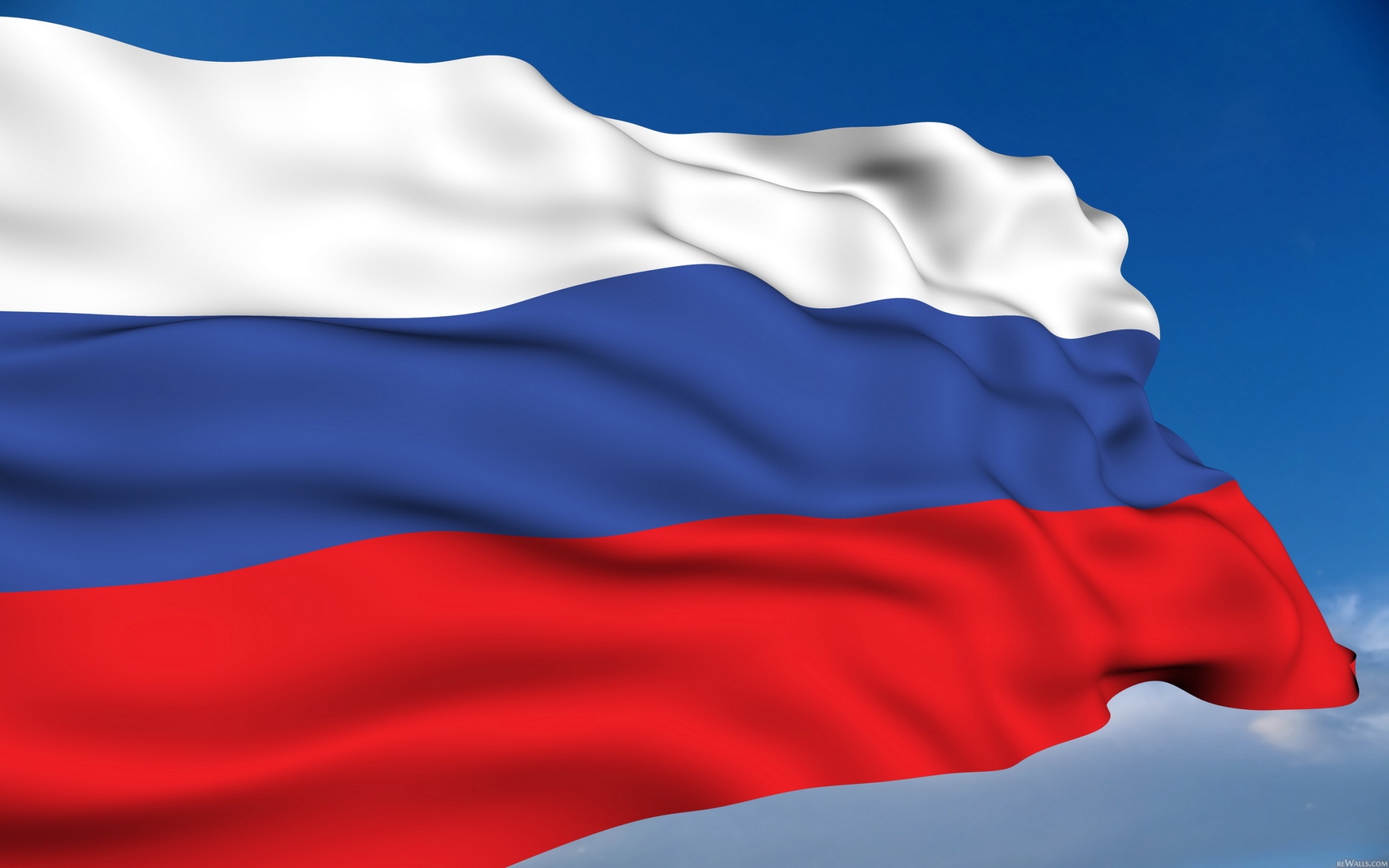 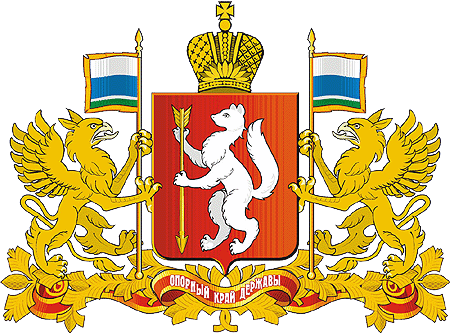 Терроризм-угроза национальной безопасности Российской ФедерацииЗаконодательная и нормативно-правовая база по организации борьбы с терроризмом